BRC Science Highlight
Machine learning improves predictions of agricultural nitrous oxide emissions
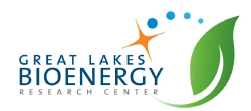 Objective Establish a machine learning model to better predict nitrous oxide emissions from agricultural soils.
Approach  
Train the model to estimate N2O emissions using six years of measurements from corn plots in the Upper Midwest.
Calibrate using inputs related to various soil, climate, and management scenarios.
Measure the model’s predictions of N2O emissions alone, then coupled a separate model of nitrogen availability in the soil.
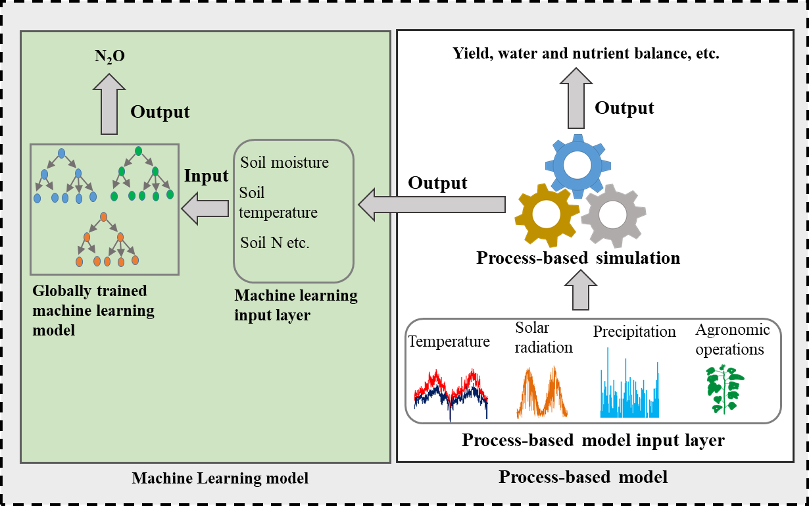 Result/Impacts
With relatively few input needs, the tool explained 38% of biweekly flux variance on test sites, improving to 51% when combined with a separate geospatial model used to determine nitrogen availability in the soil.
A machine learning system that is trained on thousands of actual measurements of agricultural nitrogen flux is paired with a model of soil nitrogen availability to better predict nitrous oxide emissions.
The approach can also aid scientists developing strategies – including the use of bioenergy crops and other practices – to mitigate these emissions.
Saha, D., Basso, B, and Robertson, G.P., “Machine learning improves predictions of agricultural nitrous oxide (N2O) emissions from intensively managed cropping systems,” Environmental Research Letters 16, 2 (2021). [DOI: 10.1088/1748-9326/abd2f3]
GLBRC February 2021
[Speaker Notes: Notes:
text

Title again:
Text 1-2 sentence summary?]